N-400 Practice Interview
Part 12: Info About You
Q22 - 36
Have you ever committed a crime?
No, never
Have you ever been arrested?
No, never
Have you ever been charged with commiting a crime?
No, never
Have you ever been convicted of committing a crime?
No, never
Have you ever been placed in a rehabilitative program?
No, never
Have you ever been placed on probation or been paroled?
No, never
Have you ever been in jail or prison?
No, never
The Criminal Process
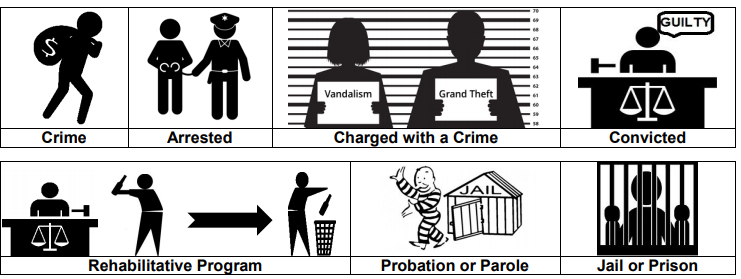 Have you ever been a habitual drunkard?
No, never
Have you ever been a prostitute?
No, never
Have you ever sold or smuggled illegal drugs or narcotics?
No, never
Have you ever committed bigamy? What is bigamy?
No, never
You are married to more than one person at the same time.
Have you ever married someone to get an immigration benefit (Green Card)?
No, never
Have you ever helped anyone enter the U.S. illegally?
No, never
Have you ever gambled illegally? What is illegal gambling?
No, never.
You play cards and don’t pay taxes.
Have you ever failed to support your children or pay alimony? What is alimony?
No, never.
Alimony is the money that a court makes you pay monthly to your ex-spouse.
Have you ever lied to the US government to get public benefits (ex: welfare)?
No, never
Have you ever given any U.S. Government officials any information that was false, fraudulent, or misleading?
No, never
Have you ever lied to U.S. Government officials to gain entry or admission into the U.S. or to gain immigration benefits while in the United States?
No, never
Have you ever been removed, excluded, or deported from the U.S.?
No, never
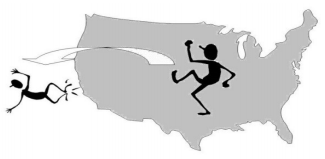 Have you ever been placed in removal, exclusion, rescission, or deportation proceedings from the U.S.?
No, never
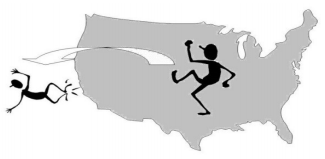 Have you ever been placed in removal, exclusion, rescission, or deportation proceedings from the U.S.?
No, never
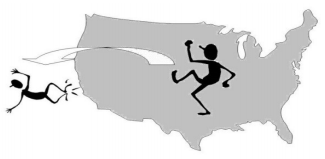 Are removal, exclusion, rescission, or deportation proceedings from the U.S. (including administratively closed proceedings) currently pending against you?
No
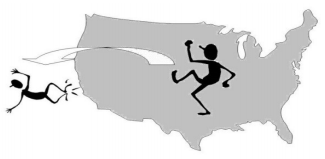